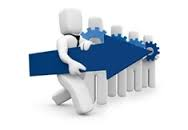 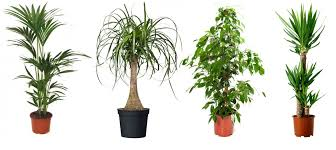 Praktijk Opleiders Cursus
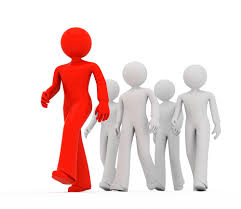 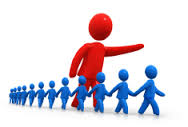 Programma
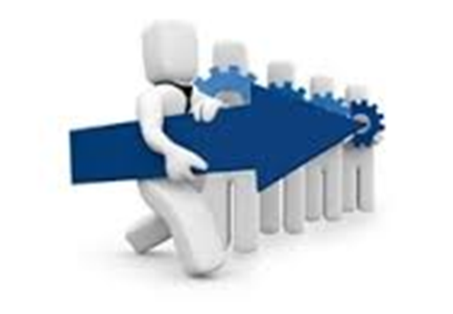 Deze periode:
Leren en leerstijlen
Toepassen leren en leerstijlen
Communiceren
Conflicten
Instrueren 
Beoordelen
Afronden evaluatie
Herhaling vorige les..
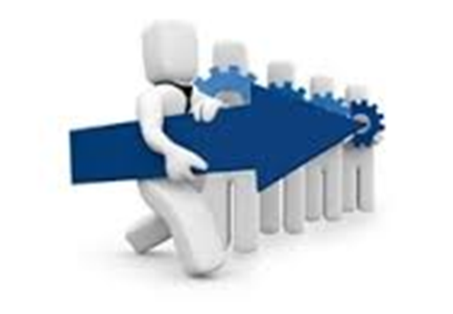 Wat is leren?
Leren is het verwerven van nieuwe gedragsmogelijkheden.
Leren is het wijzigen van reeds bestaande gedragsmogelijkheden.

Wat zijn de verschillende leerstijlen?
Dromer, denker, beslisser, doener

Waarom is het belangrijk om dit te weten?
Hoe werkt het?
Iedereen heeft een voorkeur
Doener  leren door te doen;

Denker  Wil eerst nadenken voordat hij tot actie overgaat

Dromer  Eerst zien hoe het gaat en het daarna zelf doen

Beslisser  Willen eerst alles weten (theorie) voordat ze aan het werk gaan.
Manieren van leren
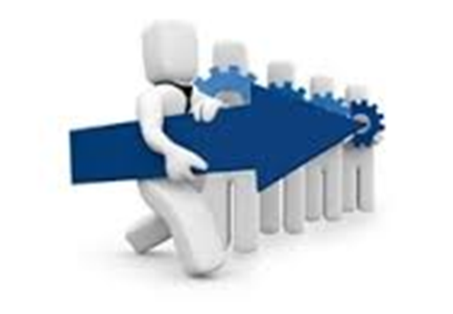 Welke leerstijl heb jij?
Wat zegt dit over jou?

Klopt dit?

Waar ligt je valkuil?
Programma
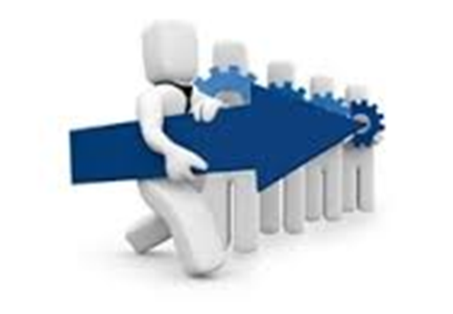 Vandaag:
Communiceren
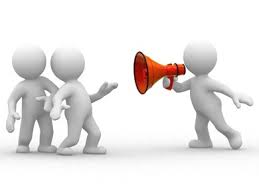 Communiceren
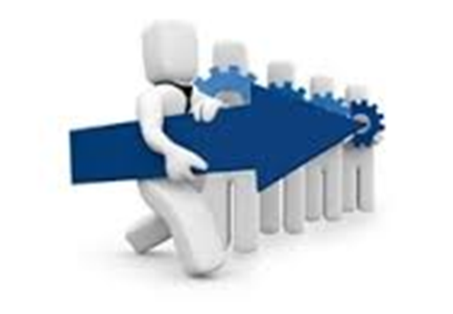 Ideeën en meningen in begrijpelijke taal aan anderen duidelijk maken.

Als het zo eenvoudig was, dan ontstonden en geen misverstanden
Communiceren
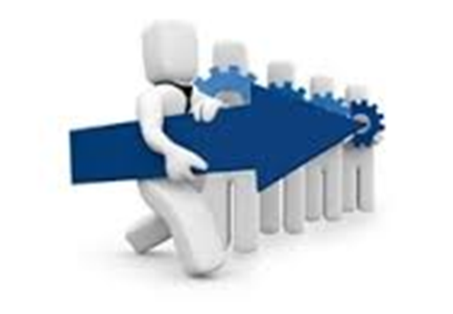 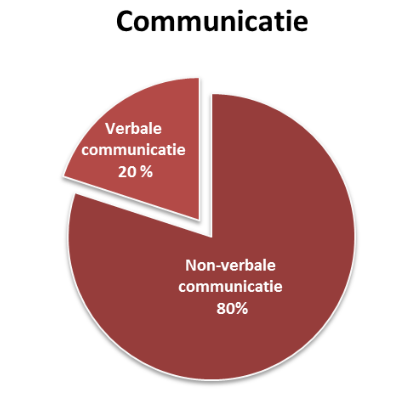 Communiceren
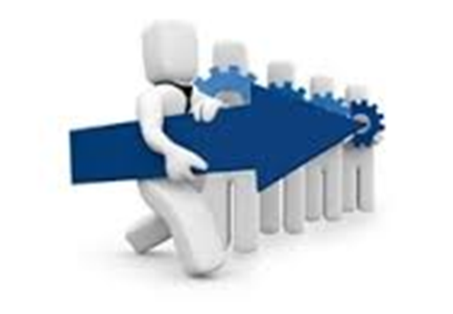 Communiceren
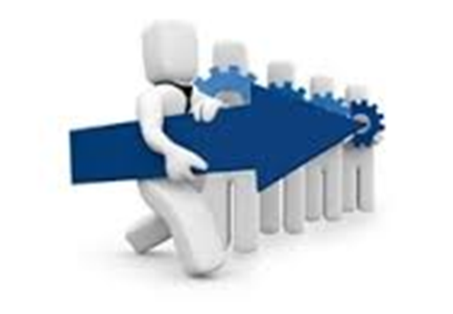 Kern van het verhaal:

Denk na hoe een ander je hoort en ziet tijdens het communiceren!
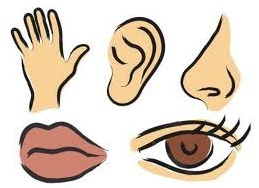 Communiceren
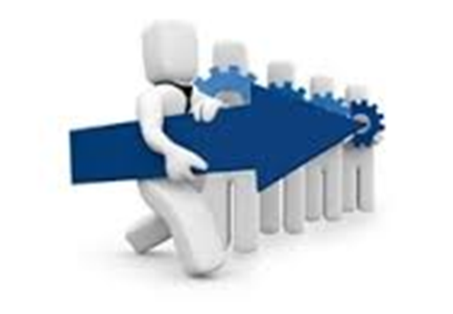 Luisteren
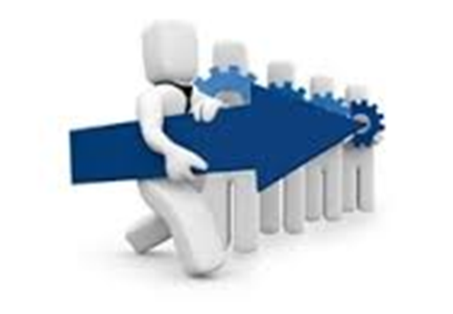 Actief luisteren is een vaardigheid die nodig is om goed te communiceren.

Actief luisteren betekent dat je activiteiten onderneemt om na te gaan dat:
Wat je wilde zeggen ook zo is overgekomen
Wat je hoorde, datgene was wat de ander bedoelde over te brengen.
Luisteren
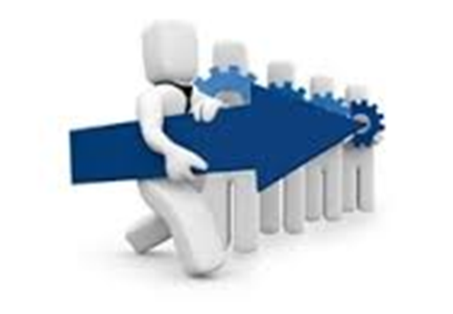 Er zijn een drietal luistervaardigheden te onderscheiden:
Niet sturende luistervaardigheden;
Sturende luistervaardigheden;
Regelende luistervaardigheden
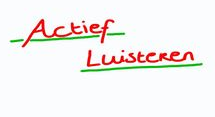 Luisteren
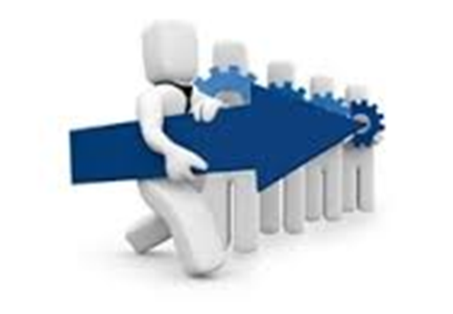 Niet sturende luistervaardigheden: de ander aankijken, knikken, naar hem toe zitten enz.

Sturende luistervaardigheden: als ik het goed begrijp dan…..


Regelende luistervaardigheden: deze luistervaardigheden geven duidelijkheid aan het gesprek….we zitten hier bij elkaar om….het doel van dit gesprek is…




Geef drie voorbeelden uit je praktijk.
Luisteren
Vragen stellen
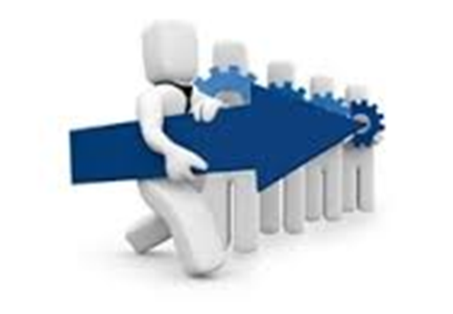 Samenvatten!!
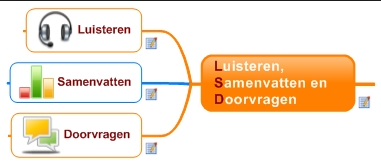 Vragen stellen
De tweede belangrijke vaardigheid bij doelgericht communiceren is vragen stellen.
Vragen stellen hoort bij de sturende luistervaardigheden. Door vragen te stellen krijg je concrete informatie en daardoor een goed beeld van de situatie. 

Lees pagina 27,28 en 29 uit je POC bundel
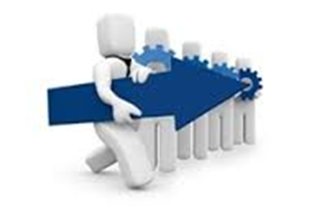 Gesprek voeren
Bereid een doelgericht gesprek altijd goed voor!

Een doelgericht gesprek is opgebouwd uit een viertal fasen. De vier fasen zijn:
1 openen;
2 informatie uitwisselen;
3 naar het doel toe stappen;
4 afsluiten.
Gesprek voeren
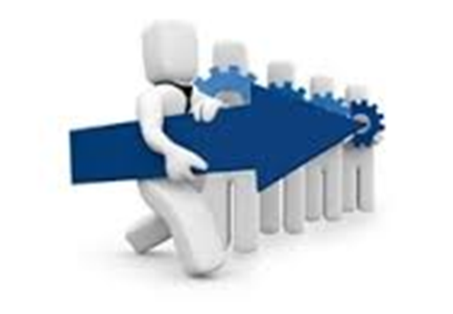 Hoe wil je het aanpakken?
Openen (vertel waar je over wilt praten)
Informatie uitwisselen (vraag om informatie of geef informatie)
Naar het doel toe stappen (stimuleer om mee te denken aan een oplossing of aanpak van de inhoud van het gesprek)
Afsluiten (samenvatten/afspraken)
Gesprek voeren
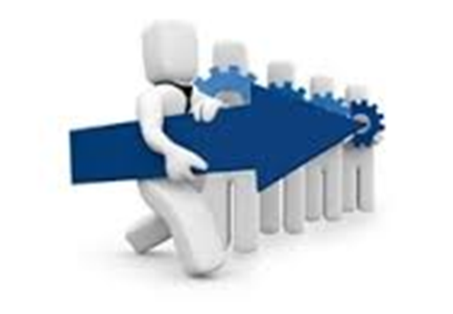 opdracht

De structuur van een gesprek.  In deze opdracht ga je de opbouw van een gesprek analyseren. Neem een gesprek dat je onlangs met een medewerker of collega hebt gevoerd over een bepaald probleem. 
a Wat was het probleem? 
b Hoe ben je het gesprek begonnen? 
c Hoe reageerde de medewerker of collega? 
d Hoe heb het gesprek afgesloten? 
e Herken je in dit gesprek de structuur zoals deze in deze paragraaf is beschreven? 
f Wat zou je aan de opbouw van dit gesprek kunnen verbeteren?
Gesprek voeren
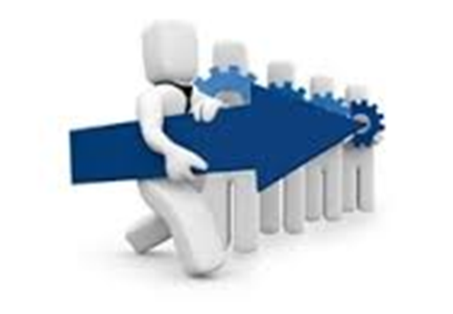